Home Learning Pack
Key Stage 1
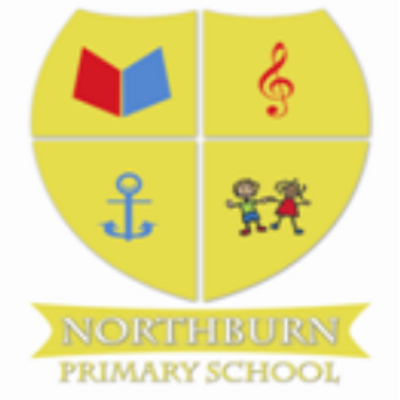 Year 1 Maths – Multiplication and Division Part 2
(Make arrays, Make doubles, Make equal groups – grouping and Make equal groups-sharing )
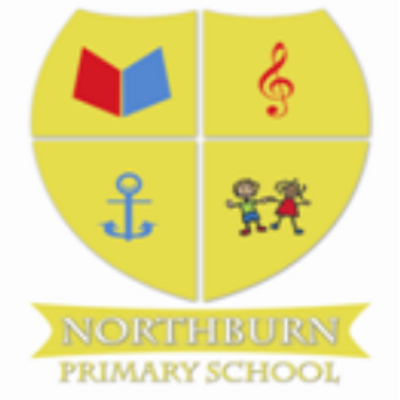 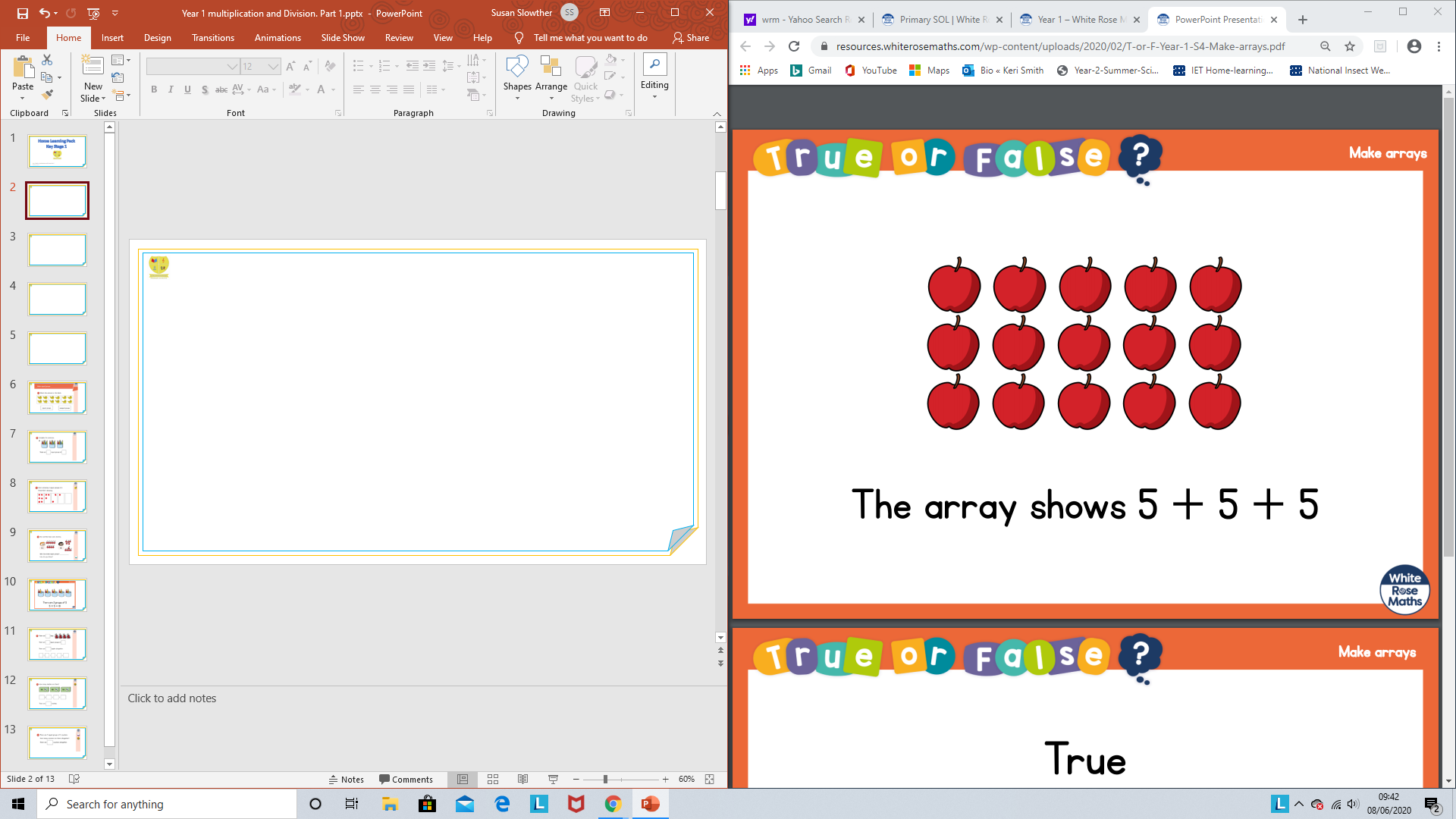 [Speaker Notes: True
The array also shows 3 + 3 + 3 + 3 + 3]
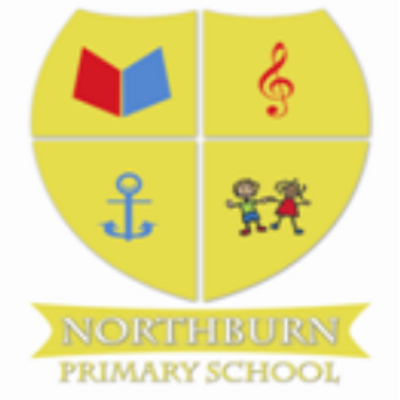 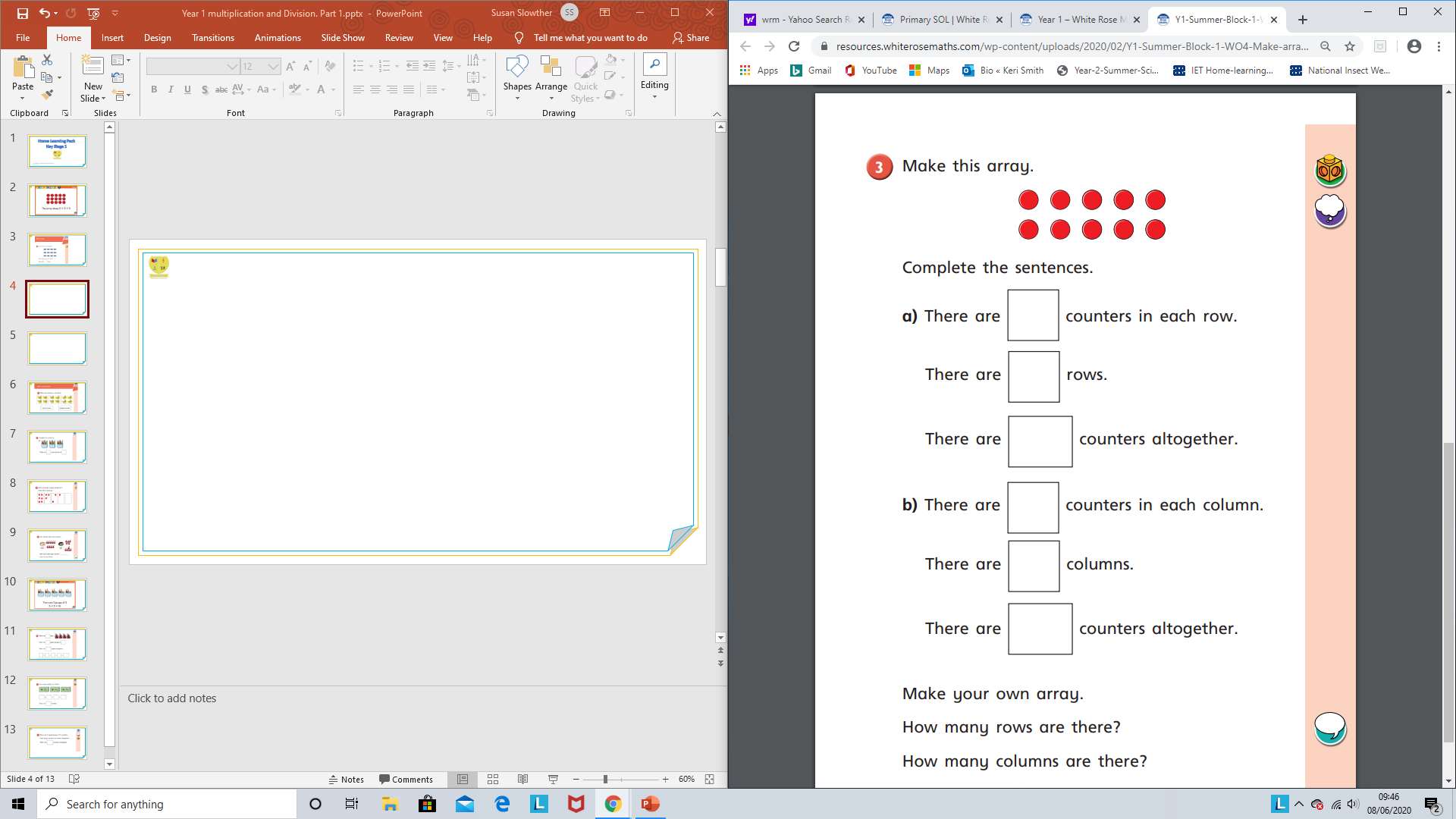 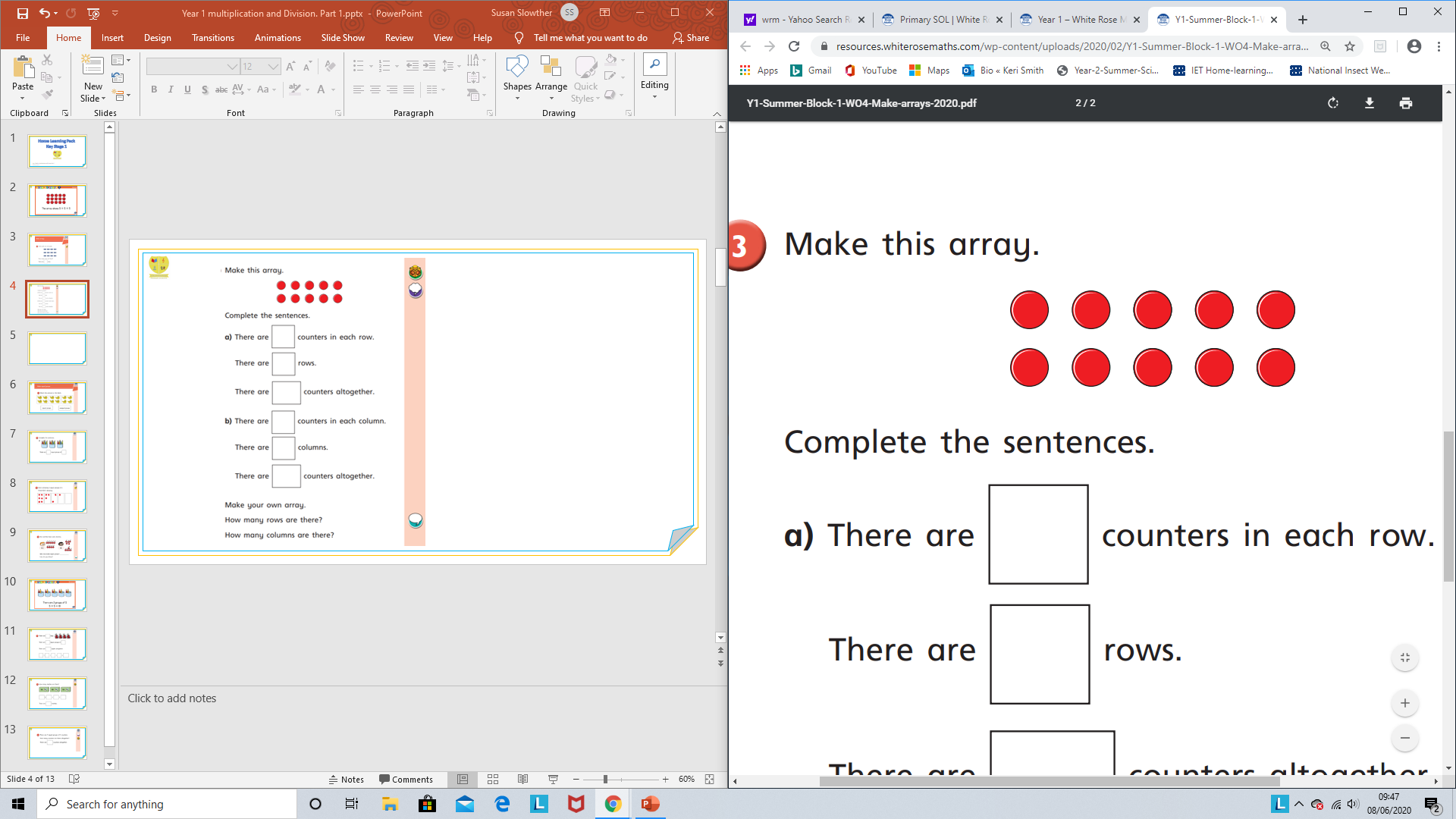 row
column
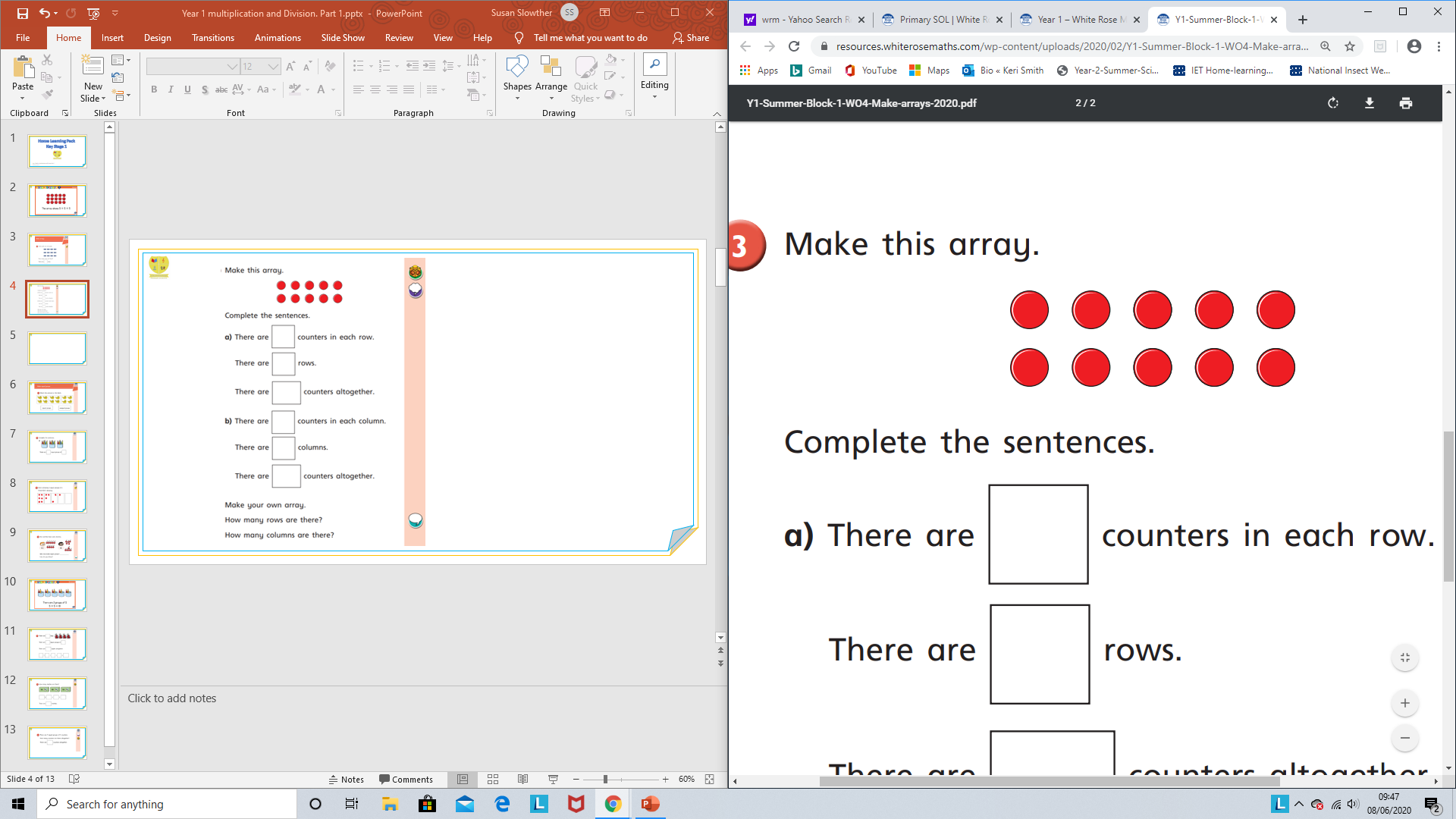 [Speaker Notes: There are 5 counters in each row.    There are 2 rows.   There are 10 counters altogether.
 There are 2 counters in each column.   There are 5 columns. There are 10 counters altogether.]
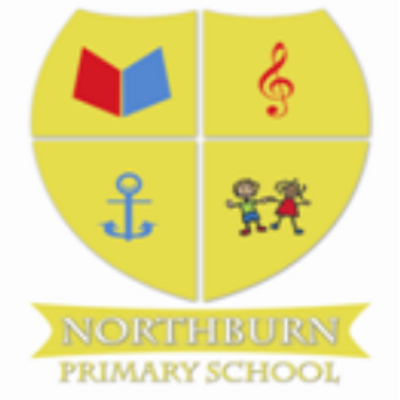 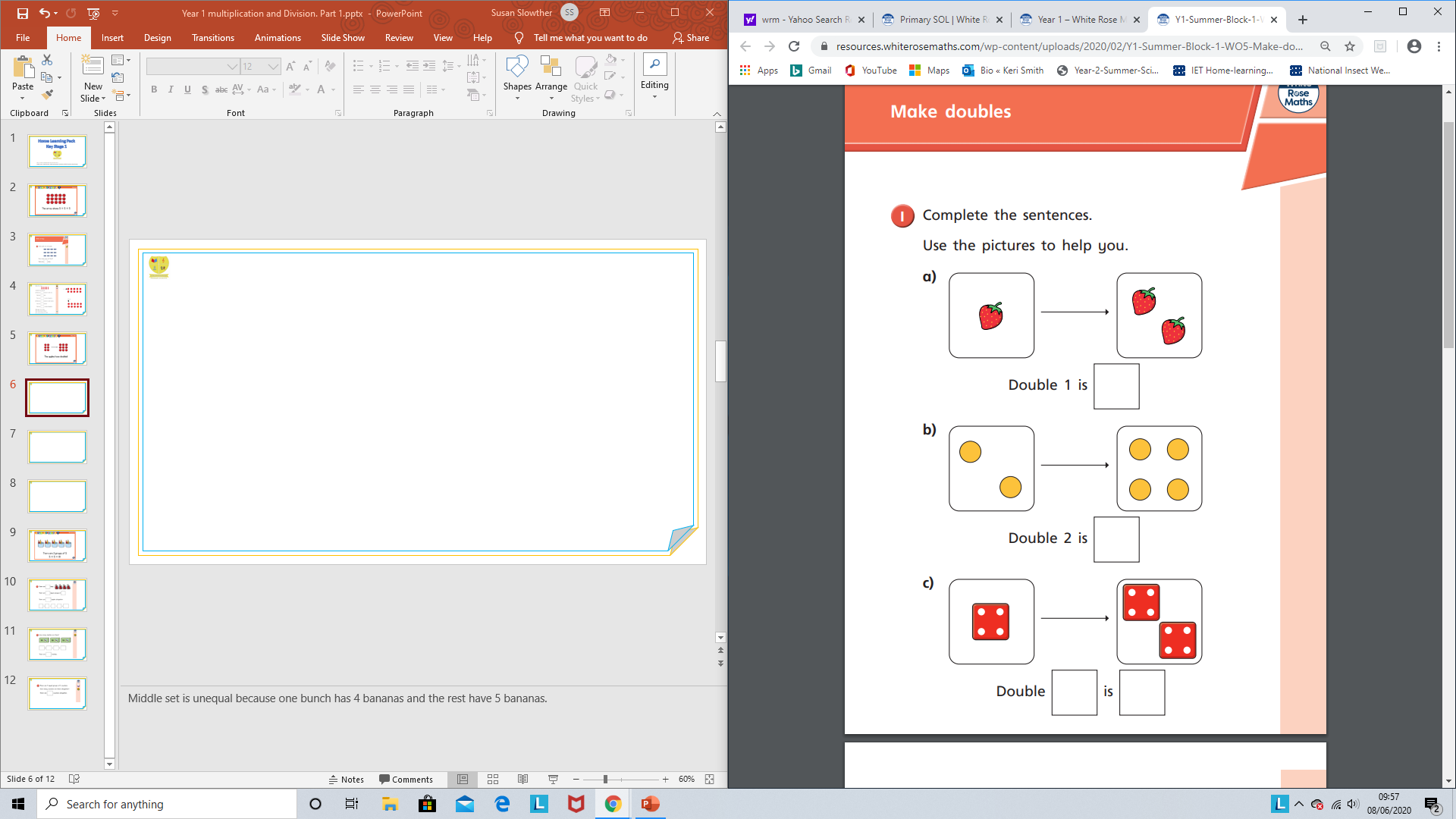 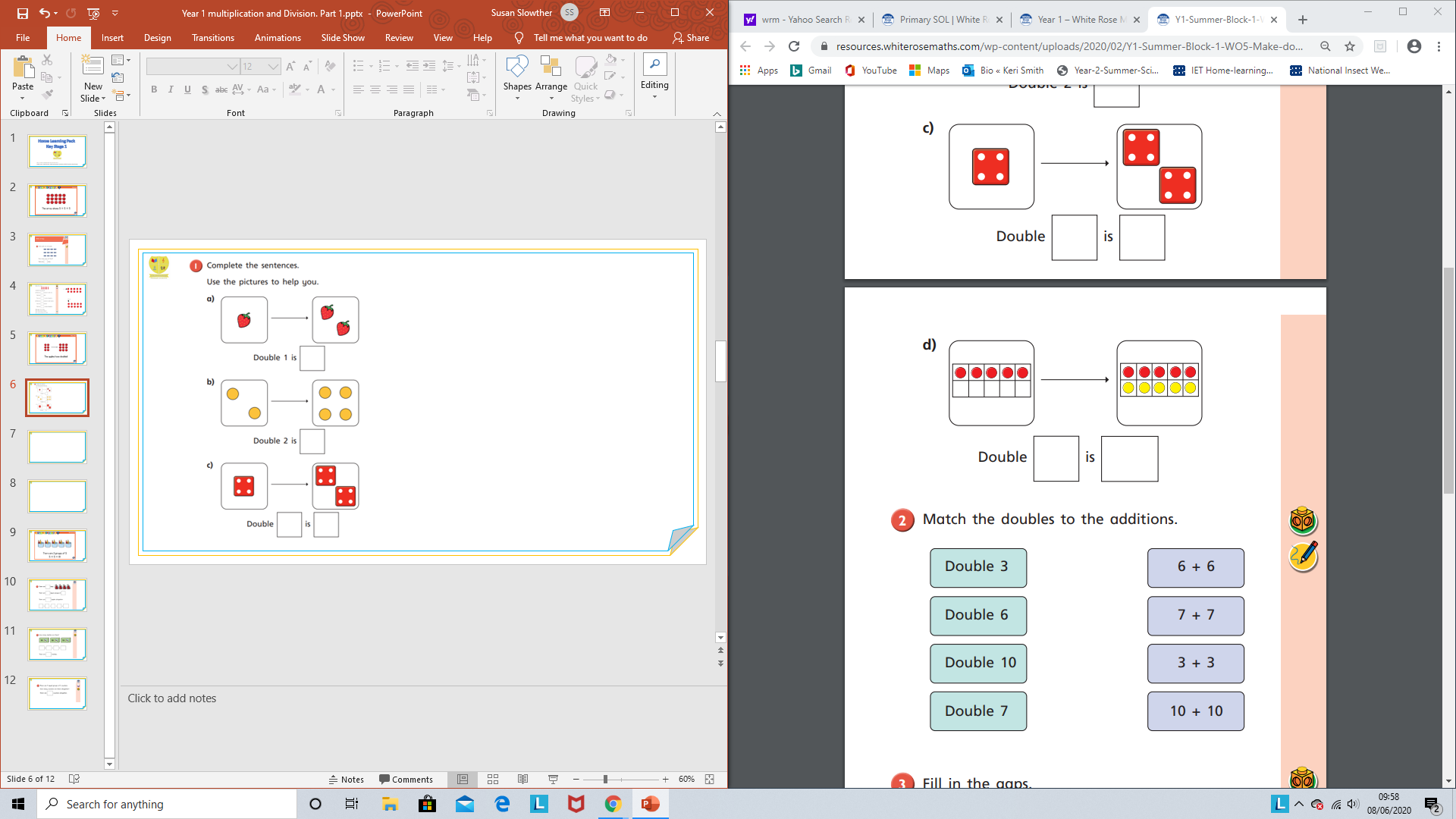 Challenge
If you double an odd number, 
will the answer be an odd number?
[Speaker Notes: Double 1 is 2
Double 2 is 4
Double 4 is 8
Double 5 is 10

Challenge – no. Doubling a whole number will always give an even answer.]
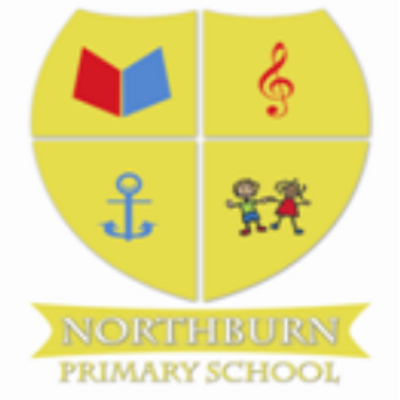 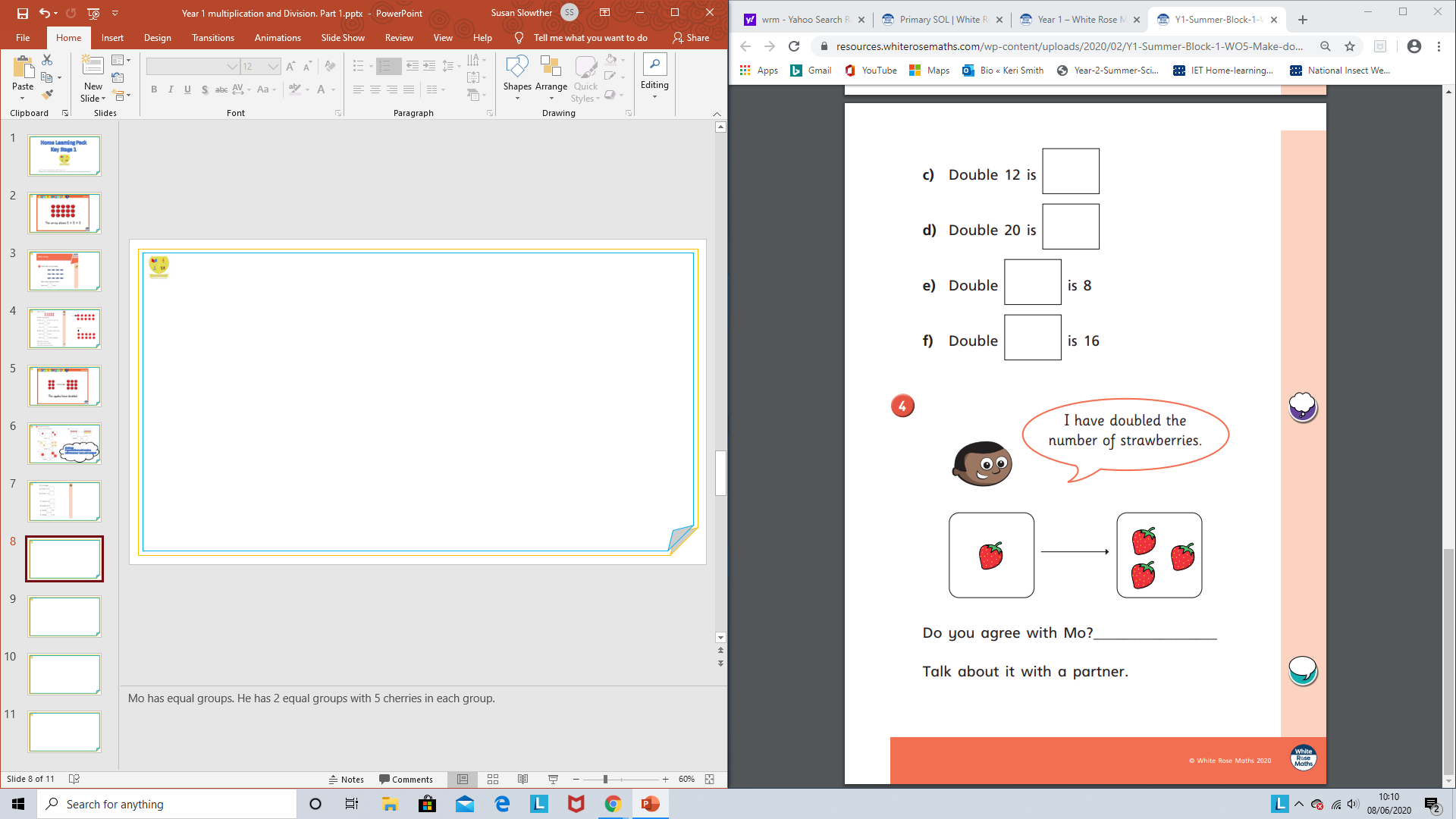 [Speaker Notes: Mo is incorrect because double 1 is 2 not 3.]
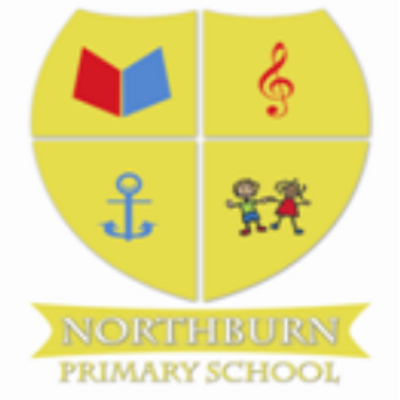 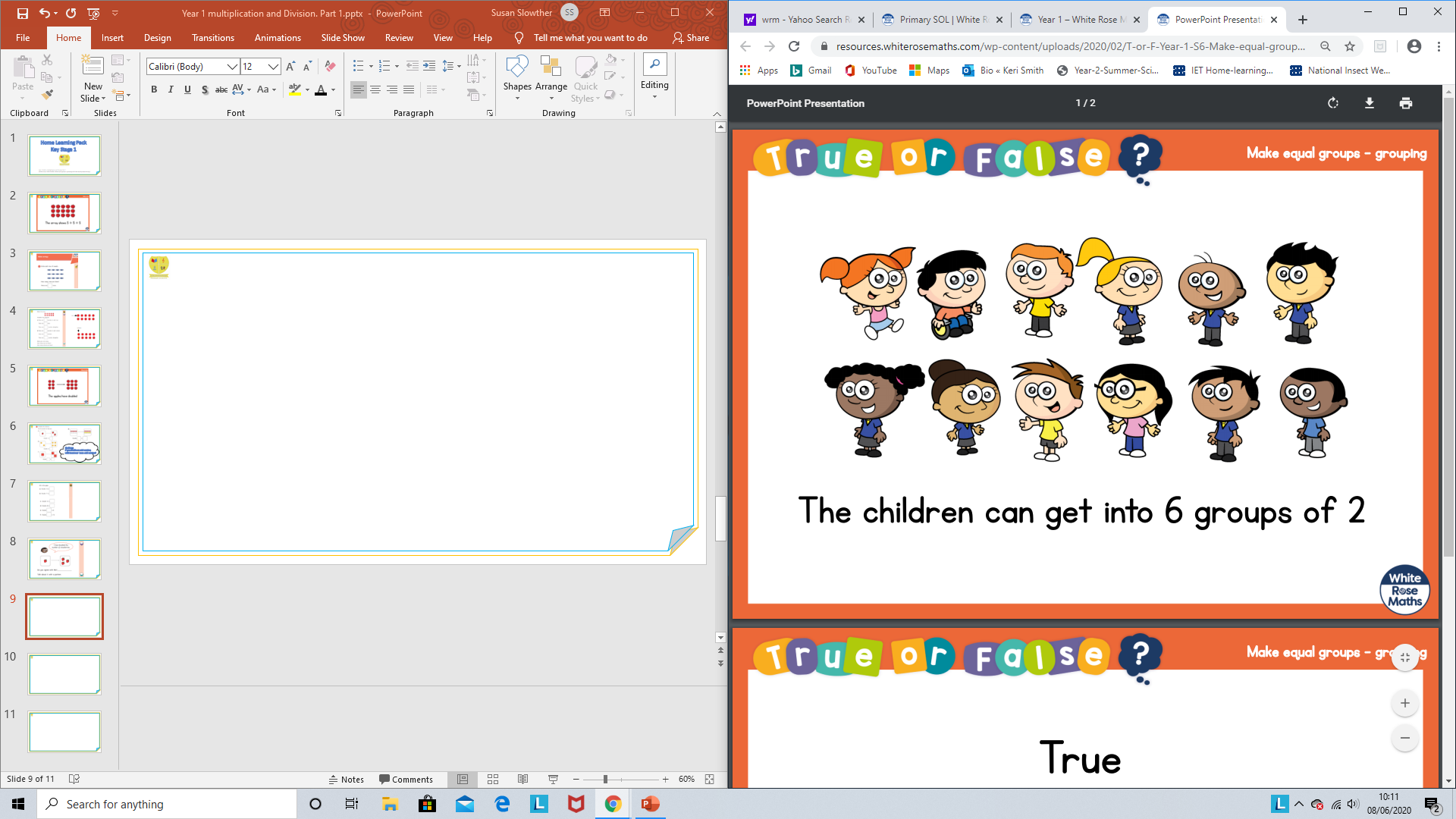 [Speaker Notes: True
12 children can get into 6 groups of 2.
They could also get into 2 groups of 6, 4 groups of 3, 3 groups of 4.]
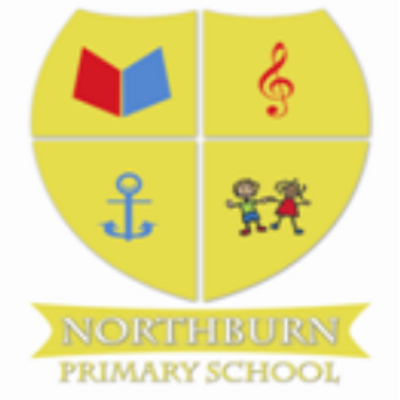 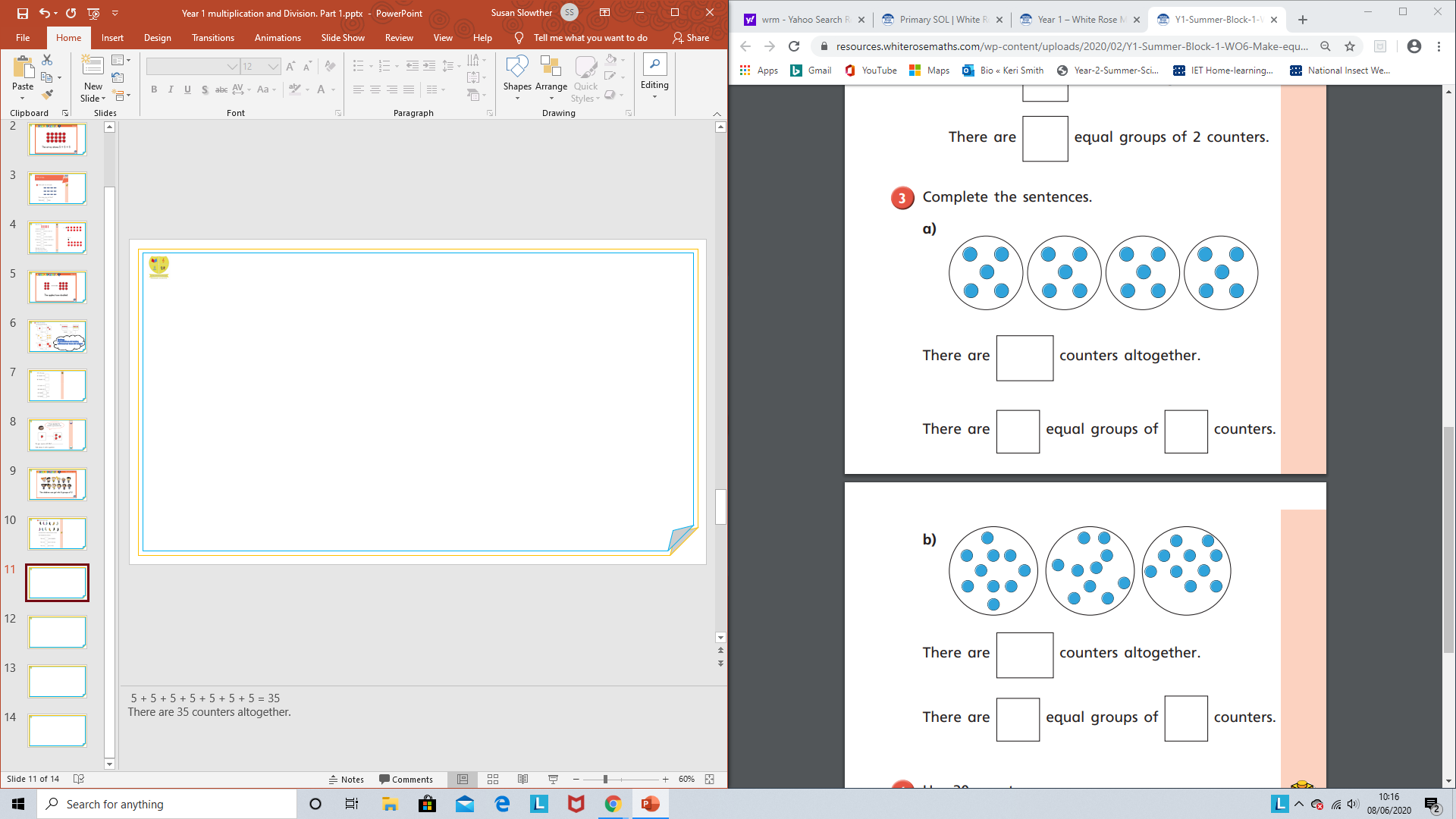 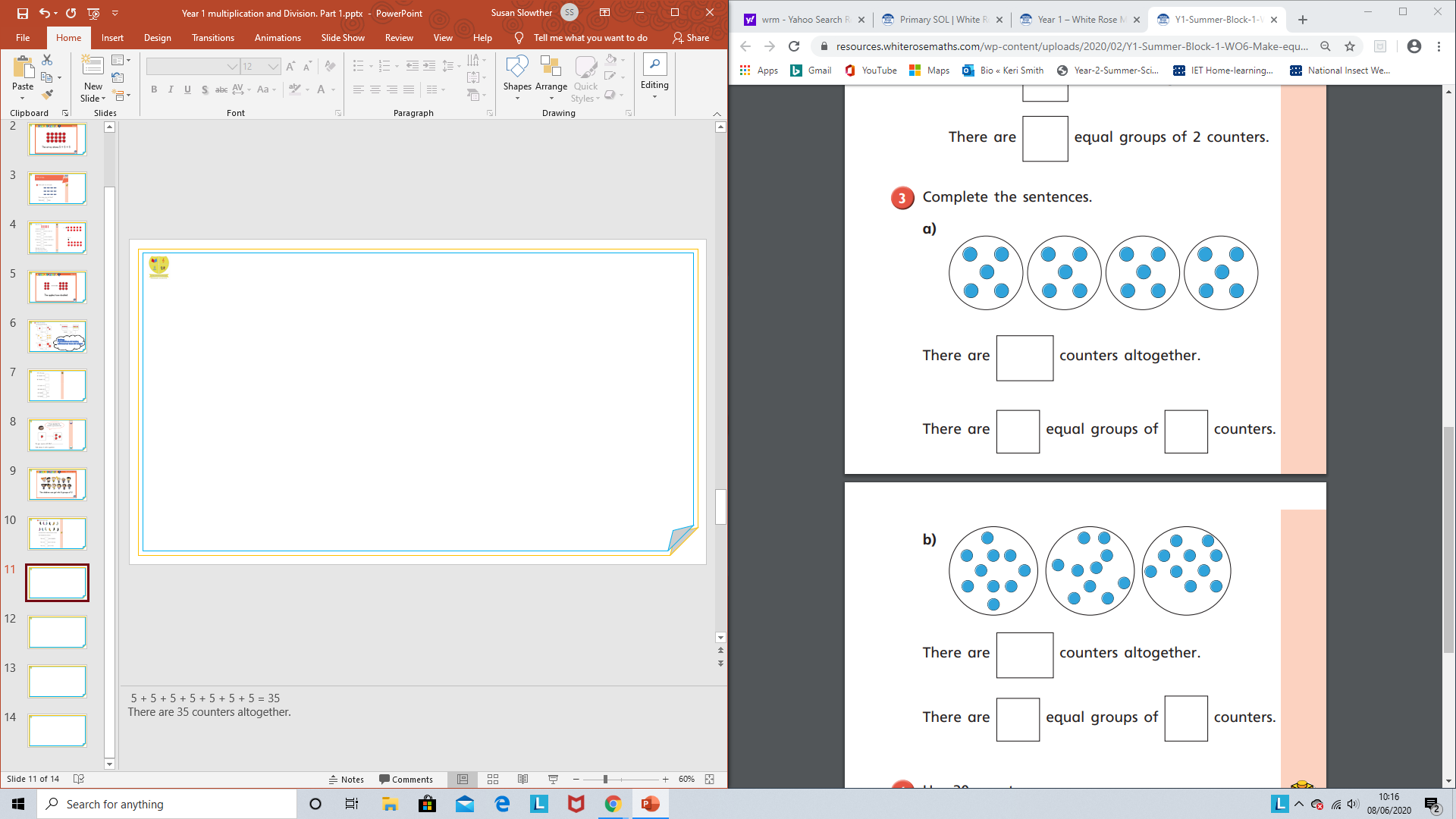 [Speaker Notes: There are 20 counters altogether.    There are 4 equal groups of 5 counters.
There are 30 counters altogether.    There are 3 equal groups of 10 counters.]
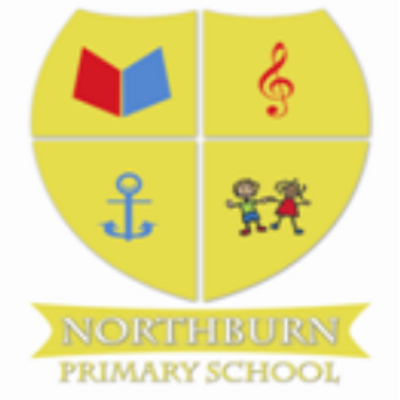 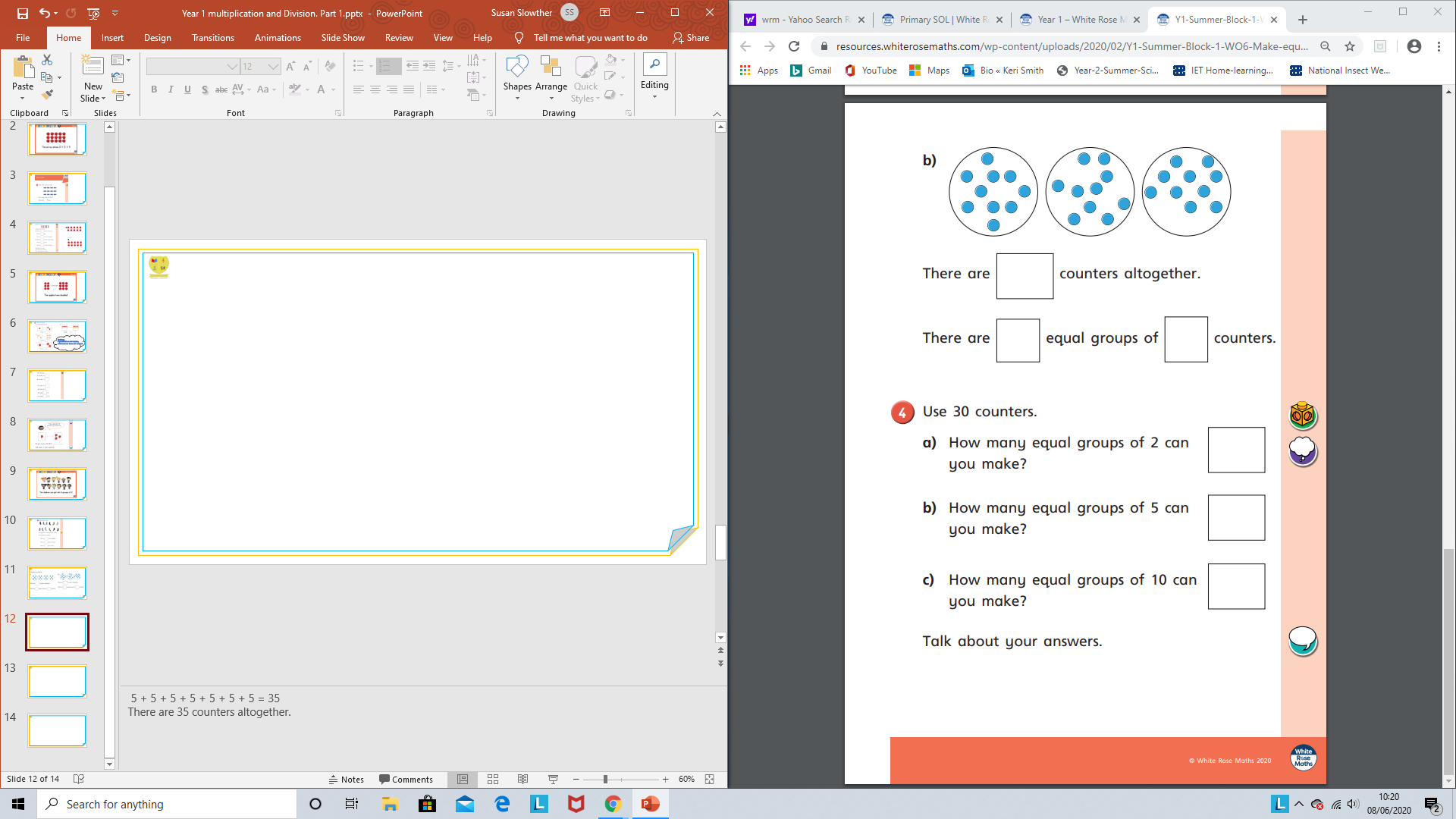 Don’t worry if you don’t
 have counters. 
You can use pasta shells,
 buttons, jelly babies…
anything you like.
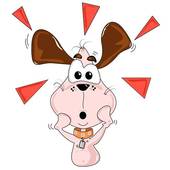 [Speaker Notes: a) 15
b) 6
c) 3]
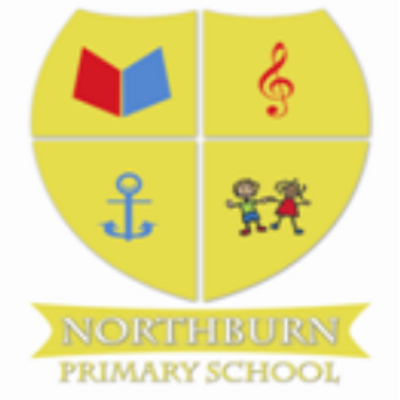 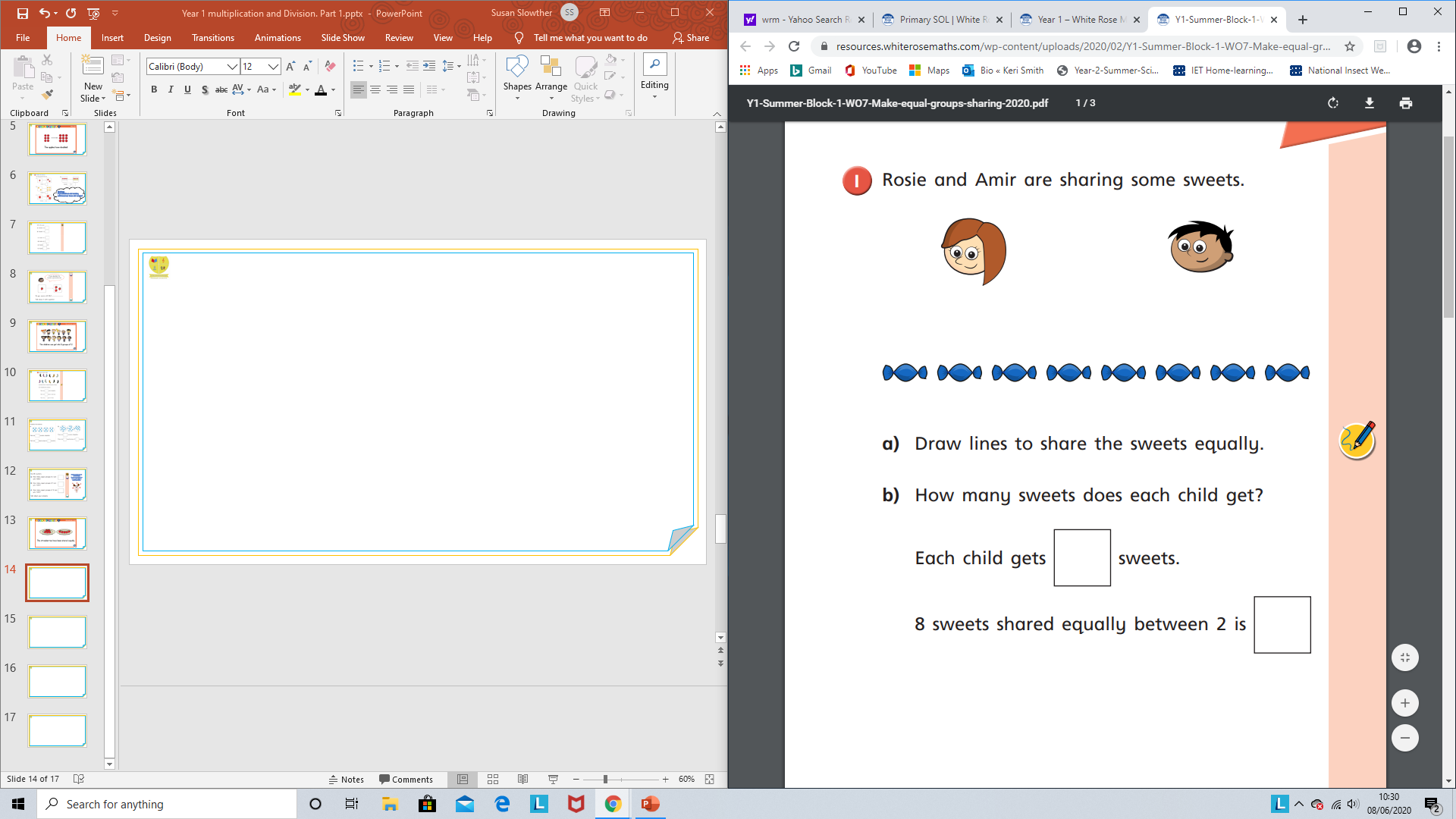 [Speaker Notes: b) Each child gets 4 sweets.
8 sweets shared equally between 2 is 4.]
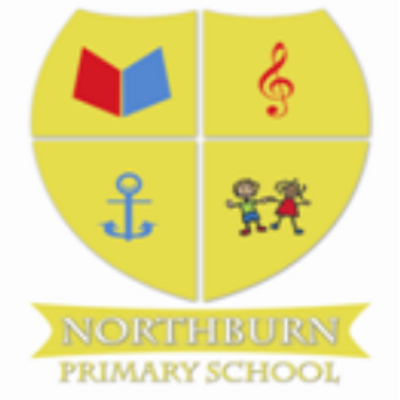 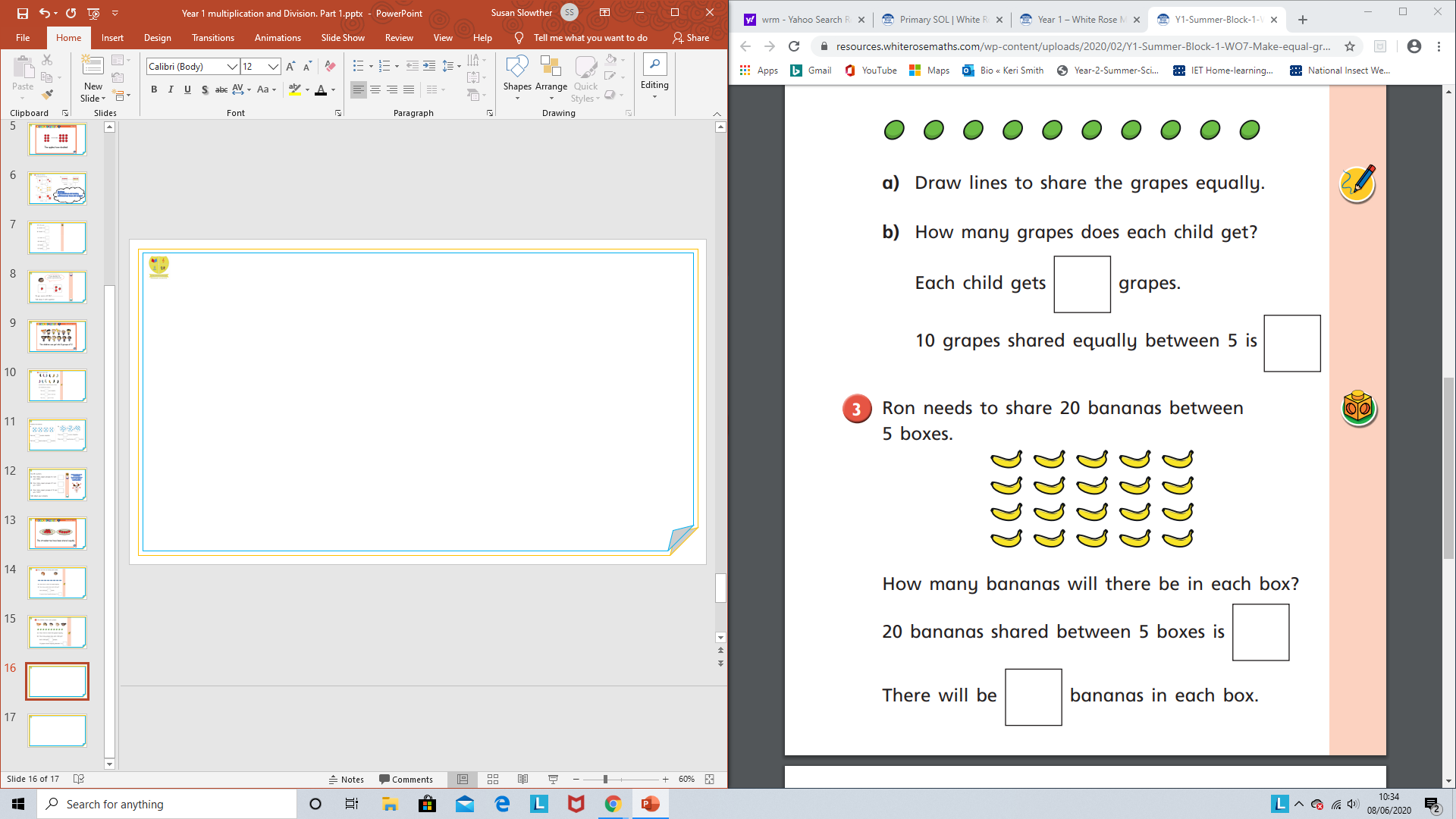 [Speaker Notes: 20 bananas shared between 5 boxes is 4.
There will be 4 bananas in each box.]